স্বাগতম
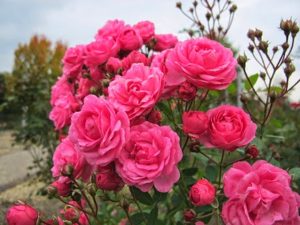 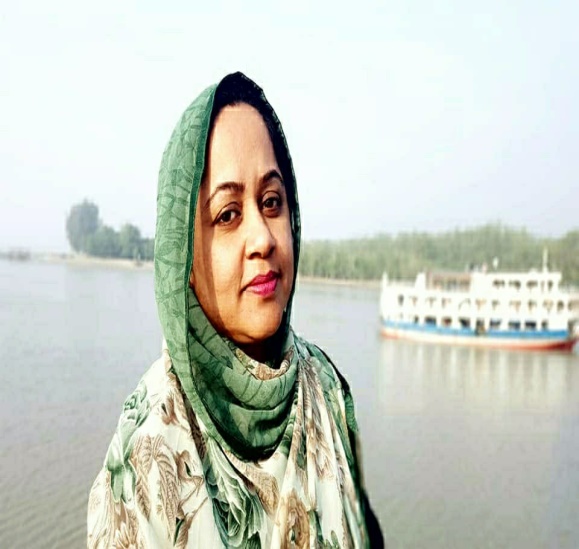 পরিচিতি
রোকসানা আক্তার
সহকারী শিক্ষক
দি ফ্লাওয়ার্স কেজি এন্ড হাই স্কুল,
মৌলভীবাজার।
পাঠ পরিচিতি
শ্রেণি: দশম
বিষয়:জীববিজ্ঞান
অধ্যায়:একাদশ
পরাগায়ন
একক কাজ
১।পরাগায়নের মাধ্যম গুলোর নাম লিখ ।
(২) পরাগায়ন কত প্রকার ও কি কি ?
কর্মপত্র
১।পরাগায়নের মাধ্যমগুলো হলো    
  –বায়ু, পানি,কীটপতঙ্গ,পাখি,বাদুড়,শামুক ইত্যাদি ।    
                                                  
২। পরাগায়ন দুই প্রকার- যথা
(ক) স্ব-পরাগায়ন
(খ) পর-পরাগায়ন
কুমরা
পেপে
কুমরা
পরাগায়ণ
দলীয় কাজ
১। ধান,জবাফুল ,শাপলা,কুমড়া ফুলে কোন ধরণের  মাধ্যমে পরাগায়ন ঘটে?
   
২। ধুতুরা,সরিষা,শিমুল,পেঁপে কোন ধরণের  মাধ্যমে পরাগায়ন ঘটে?
কর্মপত্র-১
মূল্যায়ণ 
    
ক। পতঙ্গ পরাগী বৈশিষ্ট গুলো লিখ ।
খ। উদ্দীপকে উল্লেখিত চিত্রটির আলোকে পরাগায়ন প্রক্রিয়া বর্ণনা কর ।
বাড়ির কাজ
তোমার বাড়ির আশেপাশে বিভিন্ন উদ্ভিদের
ফুল  সংগ্রহ করে কি ধরণের পরাগায়ন ঘটে
তার চার্ট তৈরি কর।
ধন্যবাদ
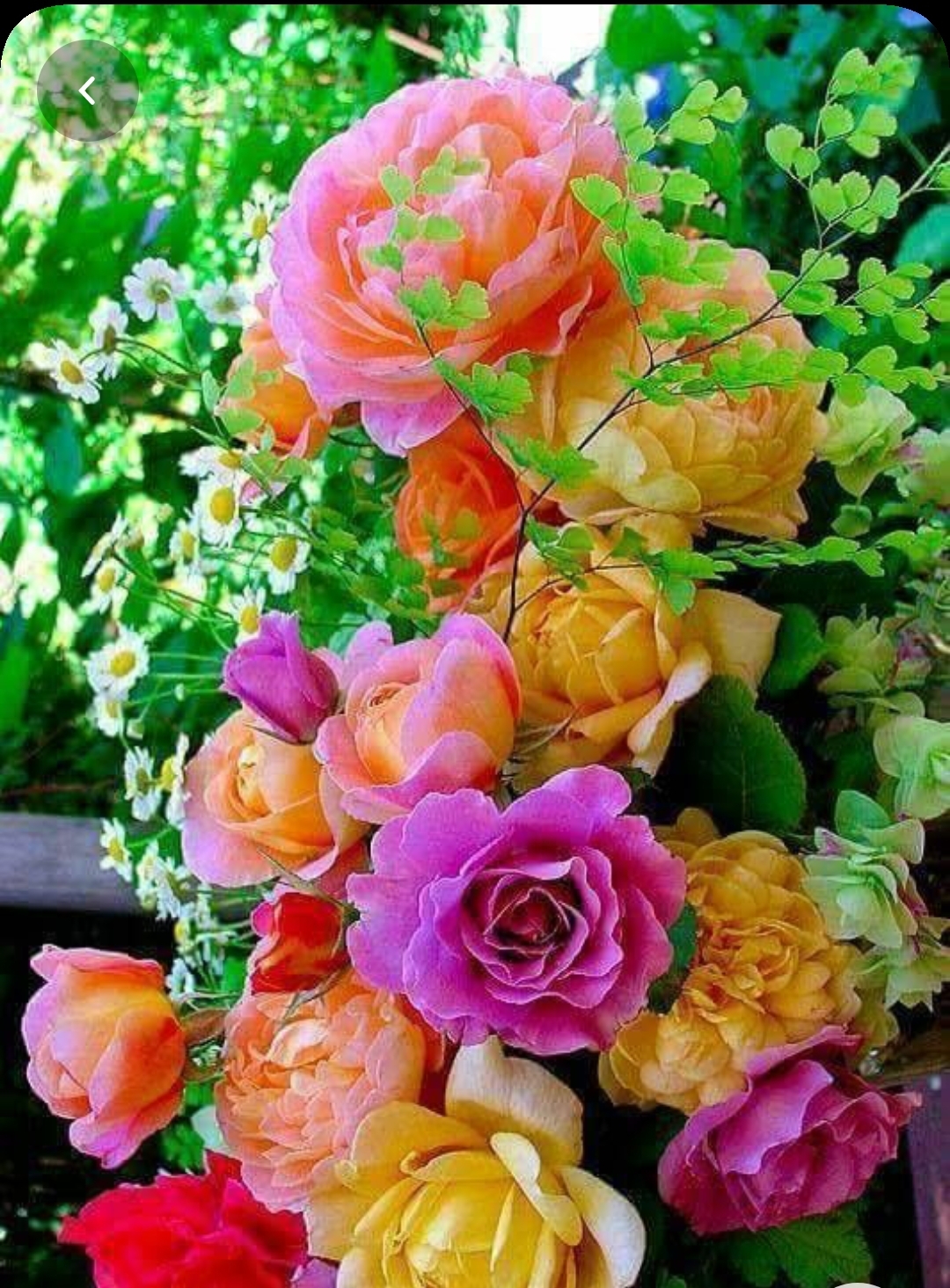